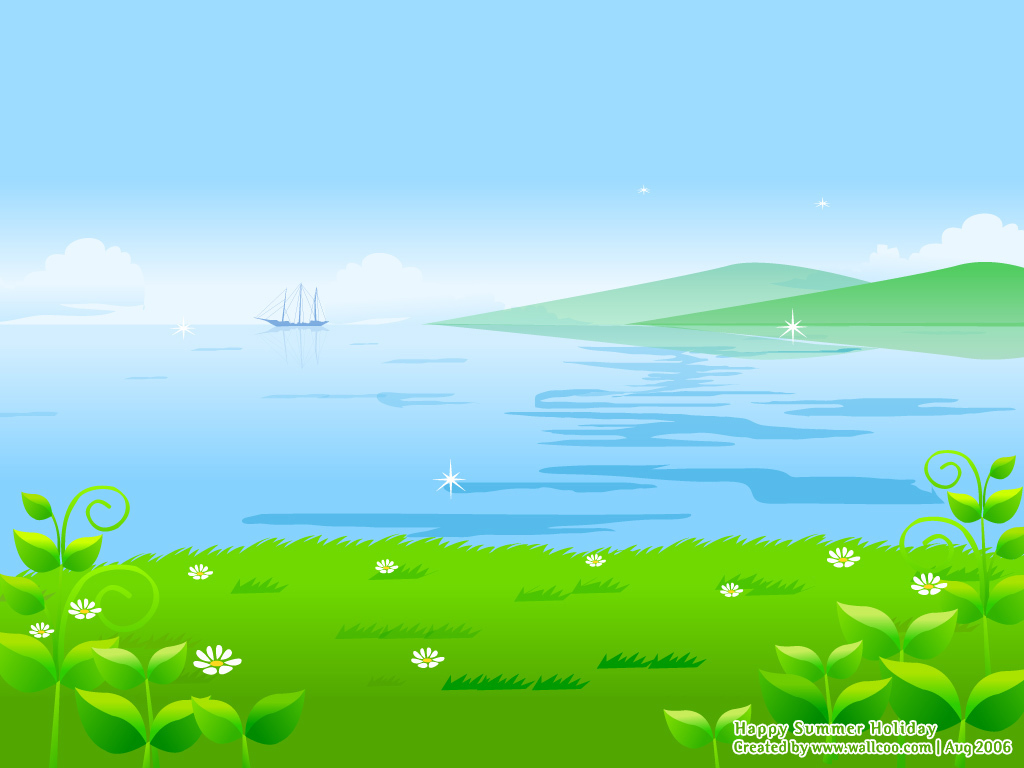 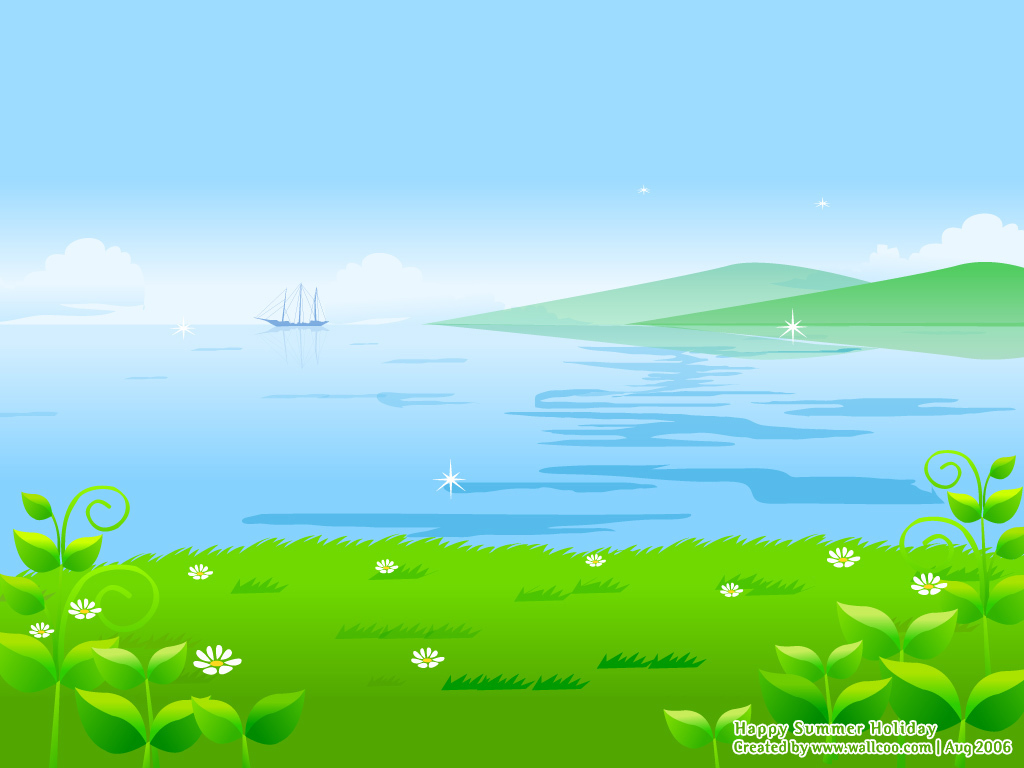 TOÁN
ÔN TẬP CÁC PHÉP TÍNH VỚI PHÂN SỐ
(Trang 167 – 168 Sách giáo khoa Toán 4 )
KHỞI ĐỘNG
Câu 1. Tìm phân số chỉ số phần đã tô màu đỏ trong mỗi hình dưới đây.
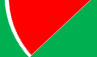 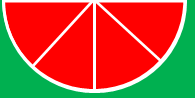 Hình 1
Hình 2
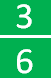 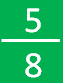 KHỞI ĐỘNG
Câu 2: Chọn câu trả lời đúng
24
Rút gọn phân số          ta được phân số tối giản là:
36
A .
12
2
24: 12
24
2
B .
(vì:
)
=
=
18
3
36
3
36: 12
8
3
C .
D .
12
4
KHỞI ĐỘNG
Câu 3: Điền số tự nhiên thích hợp vào ô trống
15 : 5
15
3
9
=
1
3
=
=
=
;
5 : 5
1
5
9
KHỞI ĐỘNG
Câu 3: Điền số tự nhiên thích hợp vào ô trống
15 : 5
15
3
9
=
1
=
=
3
3
=
;
5 : 5
1
5
9
Thứ sáu ngày 29 tháng 4 năm  2022
TOÁN
ÔN TẬP CÁC PHÉP TÍNH VỚI PHÂN SỐ
(Trang 167 – 168 Sách giáo khoa Toán 4 )
TOÁN
ÔN TẬP CÁC PHÉP TÍNH VỚI PHÂN SỐ
Bài 1. Tính:
4
6
2
2
+
4
+
a)
=
=
7
7
7
7
6
2
-
4
6
2
-
=
=
7
7
7
7
-
4
2
6
6
4
-
=
=
7
7
7
7
6
2
4
+
2
4
=
=
+
7
7
7
7
Muốn cộng hai phân số cùng mẫu số, ta làm như thế nào?
Muốn cộng hai phân số cùng mẫu số, ta cộng hai tử số với nhau và giữ nguyên mẫu số
TOÁN
ÔN TẬP CÁC PHÉP TÍNH VỚI PHÂN SỐ
5
Bài 1. Tính:
4
5
1
9
+
b)
=
+
=
12
12
3
12
12
9
1
-
=
-
=
12
3
-
5
4
1
9
9
5
-
=
=
=
12
12
12
3
12
9
1
5
+
=
=
+
12
3
12
Muốn cộng hai phân số khác mẫu số, ta làm như thế nào?
Muốn cộng hai phân số khác mẫu số, ta quy đồng mẫu số hai phân số, rồi cộng hai phân số đó.
TOÁN
ÔN TẬP CÁC PHÉP TÍNH VỚI PHÂN SỐ
21
31
Bài 2. Tính:
10
3
2
+
a)
=
+
=
5
35
7
35
35
31
2
-
=
-
=
=
35
7
10
2
3
31
-
-
=
=
=
35
5
35
7
31
2
3
+
=
=
+
35
7
5
Muốn trừ hai phân số khác mẫu số, ta làm như thế nào?
Muốn trừ hai phân số khác mẫu số, ta quy đồng mẫu số hai phân số, rồi trừ hai phân số đó.
TOÁN
ÔN TẬP CÁC PHÉP TÍNH VỚI PHÂN SỐ
4
22
Bài 2. Tính:
18
1
3
+
b)
=
+
=
=
6
24
4
24
24
11
3
-
=
-
=
=
12
4
9
3
1
11
-
-
=
=
=
12
6
12
4
22
3
1
+
=
=
=
+
24
4
6
TOÁN
ÔN TẬP CÁC PHÉP TÍNH VỚI PHÂN SỐ
Bài 3: Tìm X
x
x
1
=
-
=
a.
+
b.
x
=
1
-
x
=
-
x
=
x
=
TOÁN
ÔN TẬP CÁC PHÉP TÍNH VỚI PHÂN SỐ
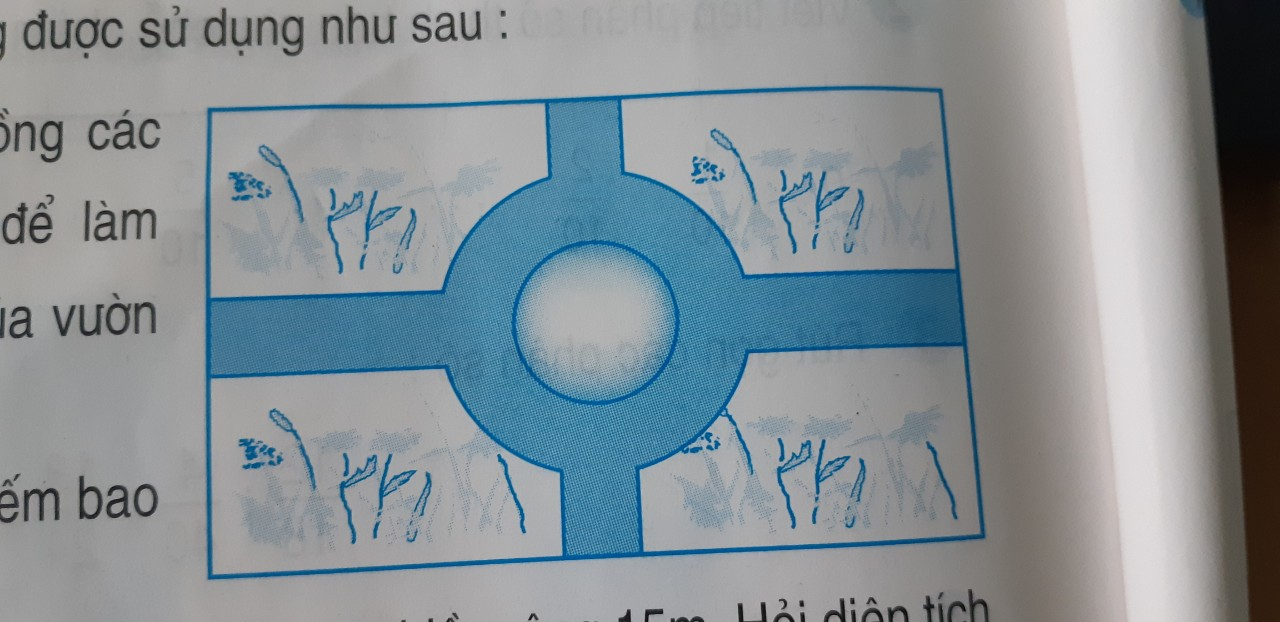 TOÁN
ÔN TẬP CÁC PHÉP TÍNH VỚI PHÂN SỐ
Bài giải
Số phần diện tích để trồng hoa và làm đường đi là
Diên tích vườn hoa là:
+
=
( vườn hoa)
Diên tích để xây bể nước là:
Số phần diện tích để xây bể nước là:
=
300 x
15
-
=
1
( vườn hoa)
Đáp số:
( vườn hoa)
15
TOÁN
ÔN TẬP CÁC PHÉP TÍNH VỚI PHÂN SỐ
Bài giải
Trong 15 phút con sên thứ nhất bò được 40 cm
Trong 15 phút con sên thứ hai bò được 45cm
Như vậy, con sên thứ hai bò nhanh hơn con sên thứ nhất.
Giờ học đến đây là kết thúc
 Chào các em!